(편의점 상품) 1+1 할인의 경우
 
 
행사 정보 : VI_APP_EVENT
- 행사 종류(EVENT_KIND)가 1+1(003)일 때, 해당 할인 정보를 편의점 상품의 ‘1+1 행사 여부’에 반영
- 행사시작일자/행사시작시간 ~ 행사종료일자/행사종료시간 정보의 기간대로 반영
 
행사가능매장 : VI_APP_EVENT_STORE
- 행사 코드와 매장 코드를 기준으로 행사가 적용되는 매장에 적용
 
행사별 상품정보 : VI_APP_EVENT_ITEM
- 행사코드와 상품코드를 기준으로 1+1 행사 적용되는 상품 판단
*우리 쪽에서는 동일 상품에 대한 1+1만 적용하려고 하는데, 이 경우에도 행사상품그룹과 상품코드를 모두 가져와야 하는지, 상품코드만 가져와도 될지 확인 부탁드립니다.
스토리 오더 관리 > 상품 관리 > 상세
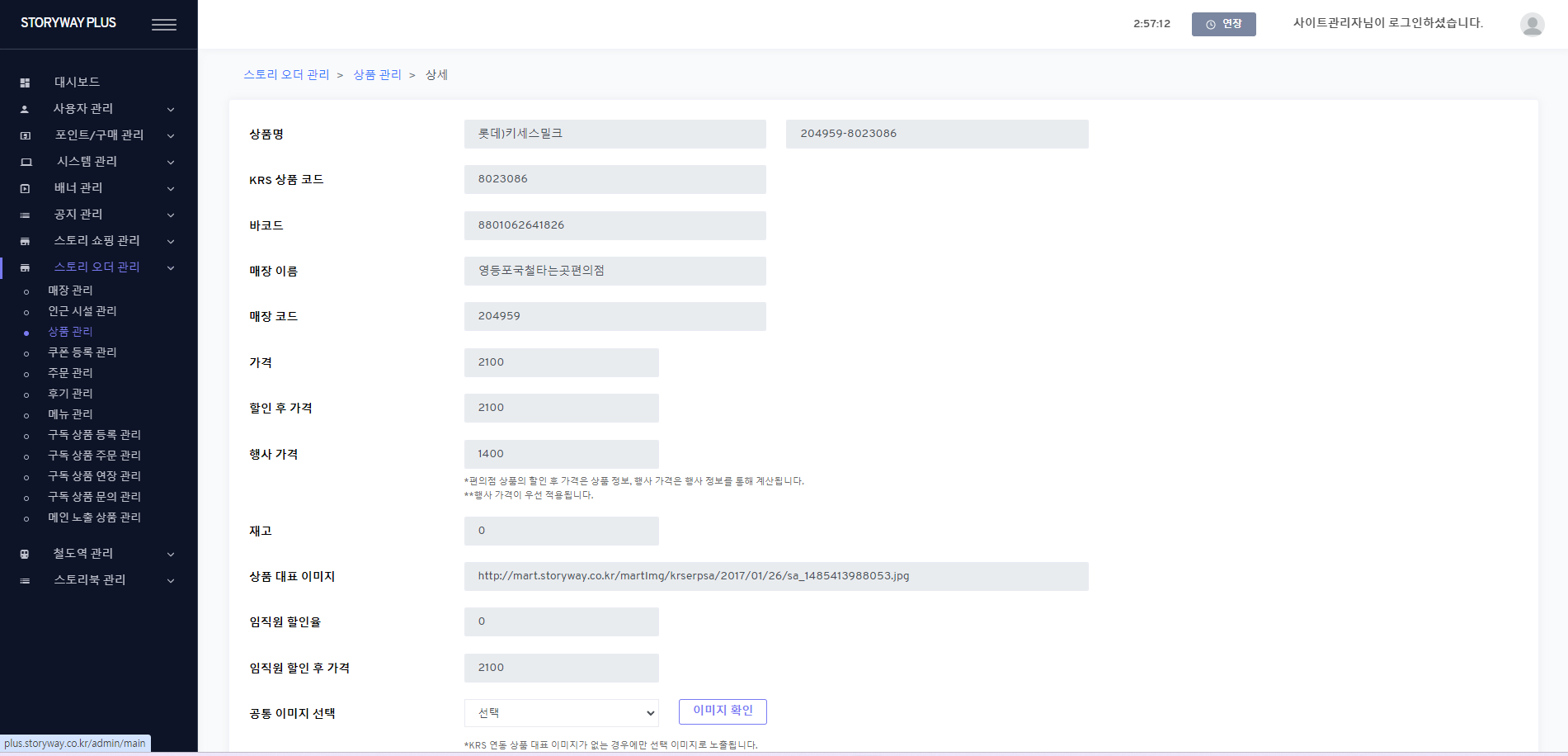 [ADMIN] 스토리 오더 관리 > 상품 관리 (/storeProduct) > 상세 (Modify)

1.field
  1) 1+1 행사 여부 field
    a) if the product is 1+1 event product, show ‘Y’
      - guide text: “*1+1 행사 여부는 KRS 정보를 통해 자동 적용되며, 스토리웨이플러스 앱에서는 동일 상품의 1+1만 가능합니다.”
    b) else, hide this field
1+1 행사 여부
Y
1+1 행사 여부 및 안내 내용 추가
*1+1 행사 여부는 KRS 정보를 통해 자동 적용되며, 스토리웨이플러스 앱에서는 동일 상품의 1+1만 가능합니다.
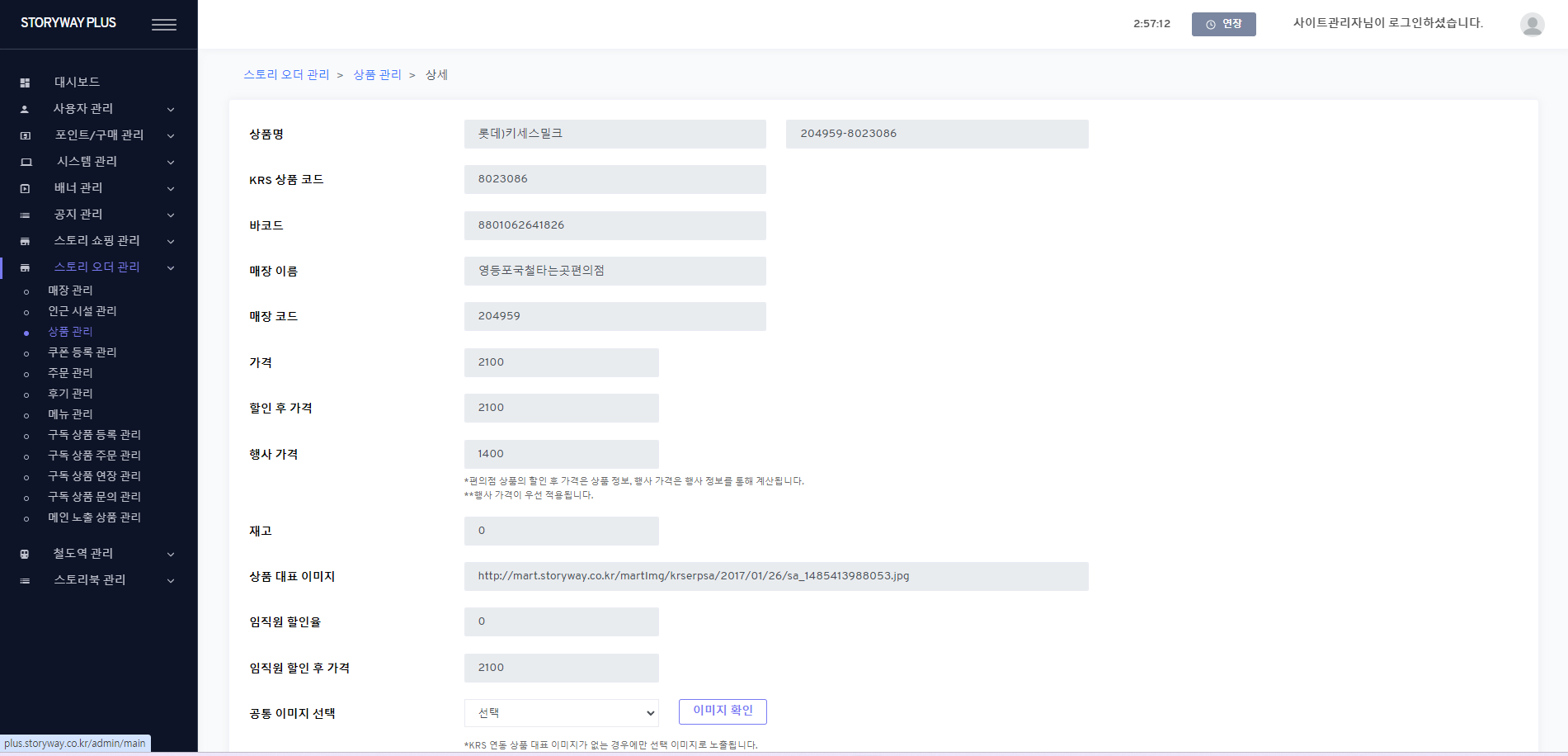 스토리 오더 관리 > 주문 관리 > 상세
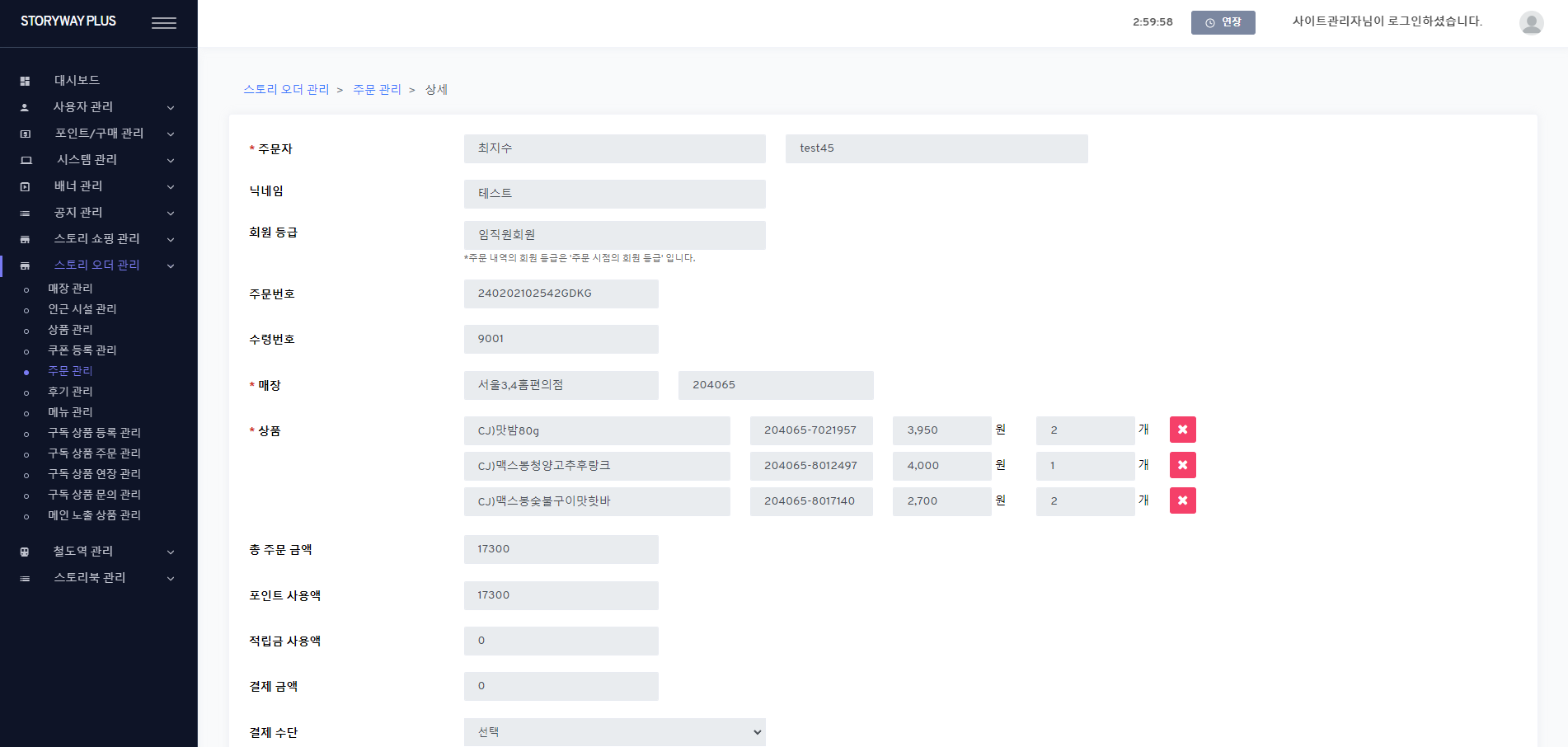 1+1 행사 적용 상품일 시,
태그로 표시

*현재 해당 위치에 관리자 주문 직접 등록 시 표시되는 삭제 버튼이 있는데, 주문 관리 조회 화면에서는 해당 삭제 버튼이 표시되지 않게 부탁드립니다.
1+1
1+1 행사 적용 상품일 시,

주문 수량은 2개로 카운트
재고 차감 시에도 2개 차감
판매 처리 시에도 2개로 처리
우리 개발 쪽 확인 후에 코레일유통 개발 담당자 검토를 요청하려고 합니다.
판매 처리 시, 2개로 처리하고, 판매 처리 API에 1+1 적용됐음을 전달하는 값 추가 등
[ADMIN] 스토리 오더 관리 > 주문 관리 (/storeOrder) > 상세 (Modify)

1.field
  1) 상품
    a) if st_order_product.event_1p1_yn = ‘Y’
      - append “1+1” tag
    b) don’t show X (delete) button (currently, X button is shown)
1+1 행사 적용 상품일 시,

2개당 1개 상품 가격으로 표시

예) 정가 1,000원 1+1 상품일 시,
1,000원  2개  (1+1)
2,000원  4개  (1+1)
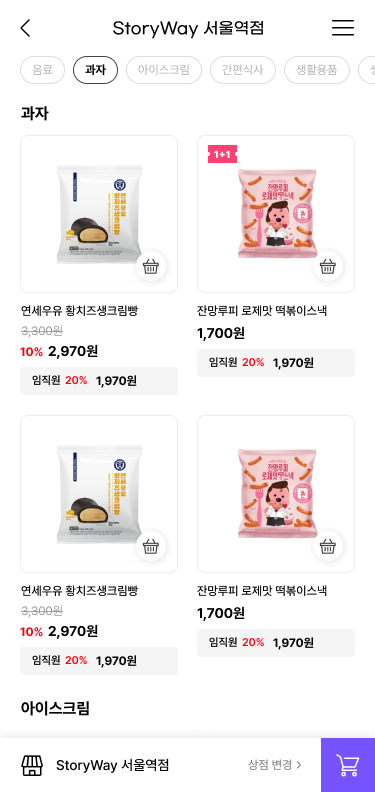 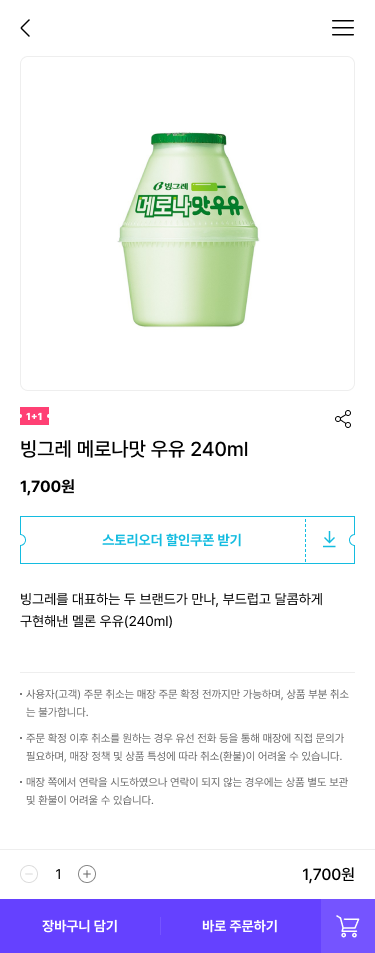 1+1 행사 적용 상품일 시, 1+1 태그 표시
[APP] 스토리 오더 > product info (/smartorder/item/204065-7015120)

1.if product’s event_1p1_yn = ‘Y’
  1) order count (selectbox)     - apply with even value
     - ex) if max order limit = 5, set count with 2/4
1+1 행사 적용 상품일 시, 
임직원 할인가 반영 x
*1+1 상품은 짝수 단위로만 구매 가능합니다.
1+1 상품일 시, 안내 표시
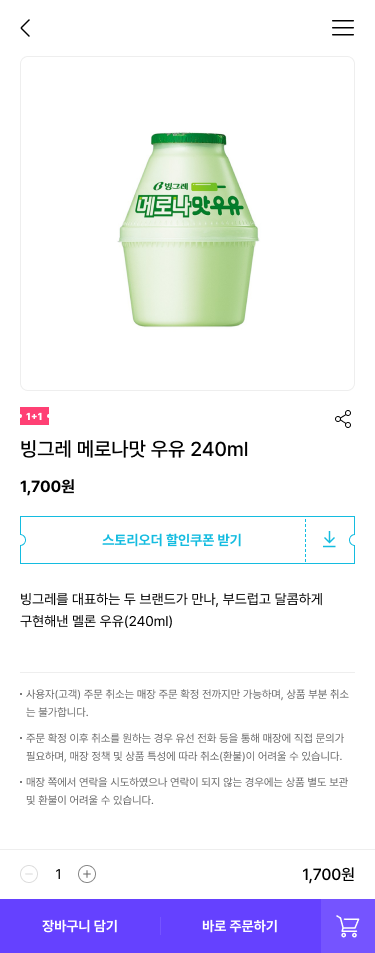 [APP] 스토리 오더 (/smartorder/mall/204065)

1.product list
  1) if product’s event_1p1_yn = ‘Y’
     a) show 1+1 tag icon
     b) if staff discount amount is applied       - don’t apply
1+1 상품일 시, 1회 최대 주문 수량을 넘지 않는 선에서 짝수 단위로만 담을 수 있게 제한

예) 1회 최대 주문 수량이 5인 경우, 
2, 4개로만 담을 수 있도록 함
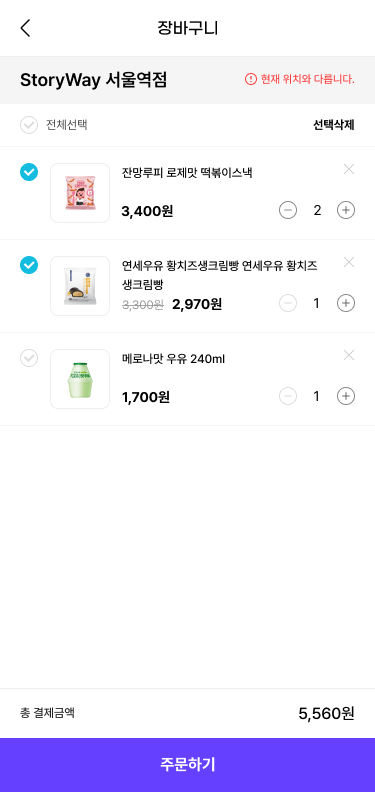 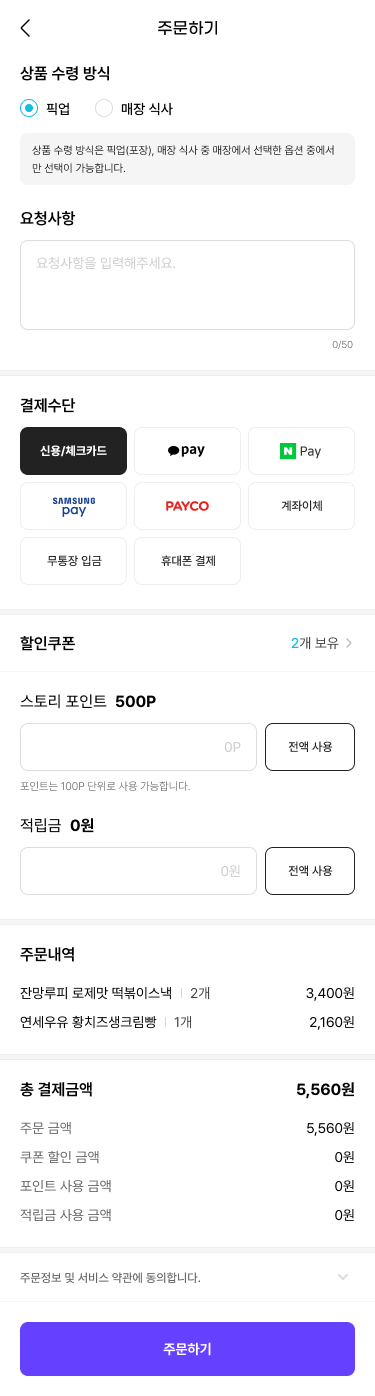 [APP] 주문하기 (/smartorder/payment)

1.주문내역 (order product list)
  1) if order product’s event_1p1_yn = ‘Y’
    a) st_order_product.product_amount      - apply with ½ amount
      - ex) price: 1700, order count: 2
           -> product_amount: 1700
현재 할인 후 가격만 보이고, 할인 전 가격은 안 보이는데, 해당 화면처럼 

가격  할인 후 가격 

으로 표시 부탁드립니다.
1+1 상품일 시, 상품 태그 표시
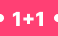 1+1 상품일 시, 안내 표시
잔망루피 로제맛 떡볶이스낵
정가 1,700원이고, 1+1 상품일 시, 

2개  |  1,700원
으로 표시

*(기존)왼쪽 화면은 1,700원 2개(1+1 상품 아님)라서 3,400원으로 표시
*1+1 상품은 짝수 단위로만 구매 가능합니다.
1+1 상품일 시, 1회 최대 주문 수량을 넘지 않는 선에서 짝수 단위로만 담을 수 있게 제한

예) 1회 최대 주문 수량이 5인 경우, 
2, 4개로만 담을 수 있도록 함

재고 조회 시에도 담은 수량만큼 현재고를 
조회해서 현재 조회 및 제한하는 경우와 동일하게 처리
[APP] 장바구니 (/smartorder/cart)

1.product list
  1) if discount amount is applied
     - show like “{price}원 {discount amount}원” (refer to  (/smartorder/mall/204065) page)

  2) if product’s event_1p1_yn = ‘Y’
     a) append 1+1 tag icon
     b) show guide text : “*1+1 상품은 짝수 단위로만 구맨 가능합니다.”
     c) if staff discount amount is applied       - don’t apply
     d) order count (selectbox)       - apply with even value
       - ex) if max order limit = 5, set count with 2/4
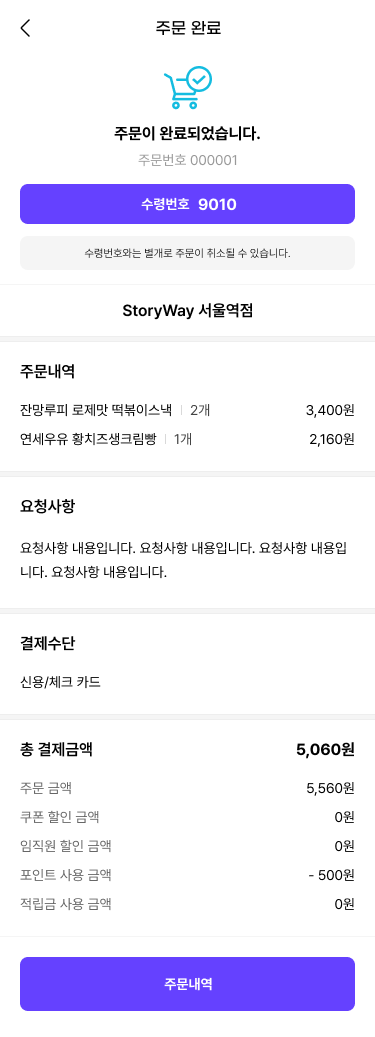 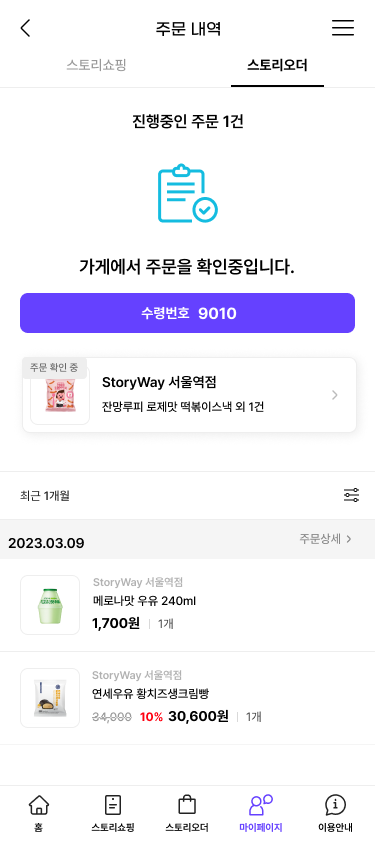 잔망루피 로제맛 떡볶이스낵
정가 1,700원이고, 1+1 상품일 시, 

2개  |   1,700원
으로 표시

*왼쪽 화면은 1,700원 2개(1+1 상품 아님)라서 3,400원으로 표시
메로나맛 우유 240ml
정가 1,700원이고, 1+1 상품일 시, 

(1+1) 1,700원  |  2개 
(1+1) 3,400원 |  4개

로 표시
[APP] 주문내역 (/mypage/order) > 스토리오더

1. order product list
  1) if order product’s event_1p1_yn = ‘Y’
    - append 1+1 tag icon
|  2개
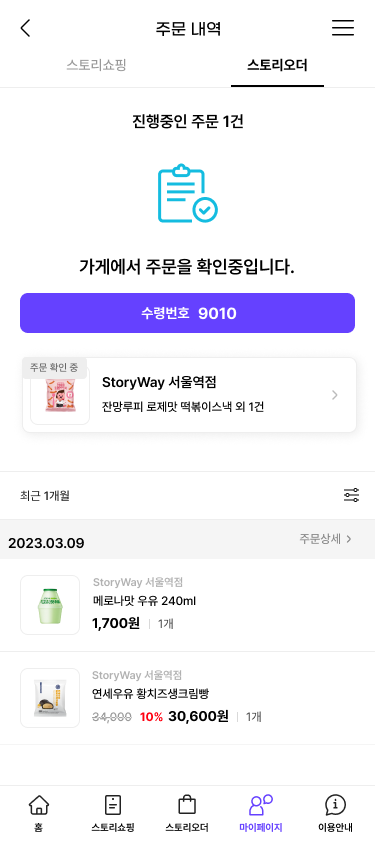 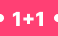 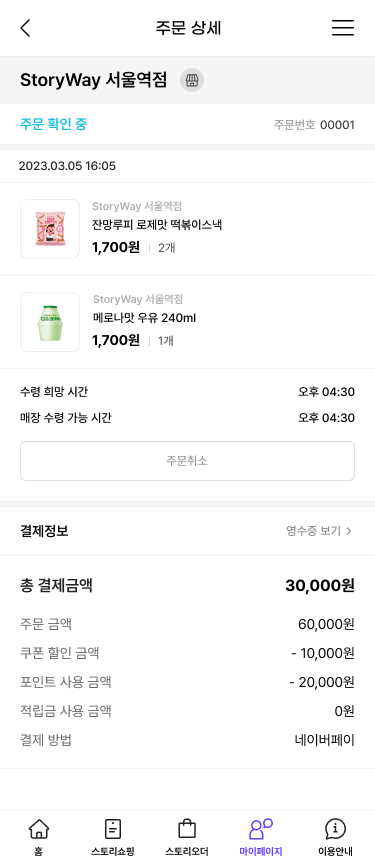 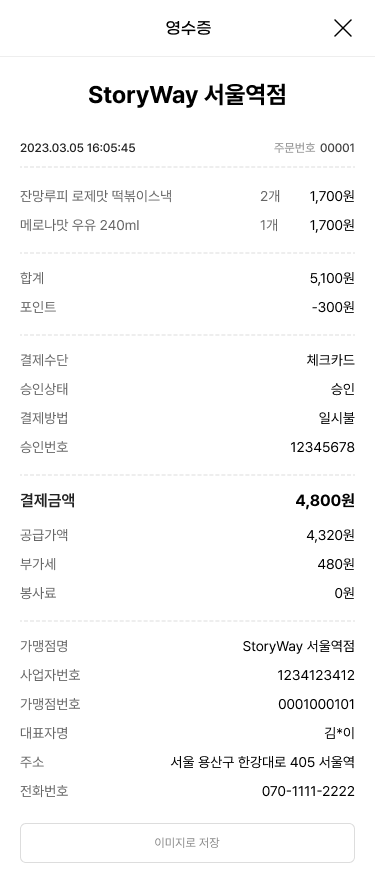 주문내역(목록) 페이지와 주문상세(상세) 페이지의 상품은 동일하게 표시
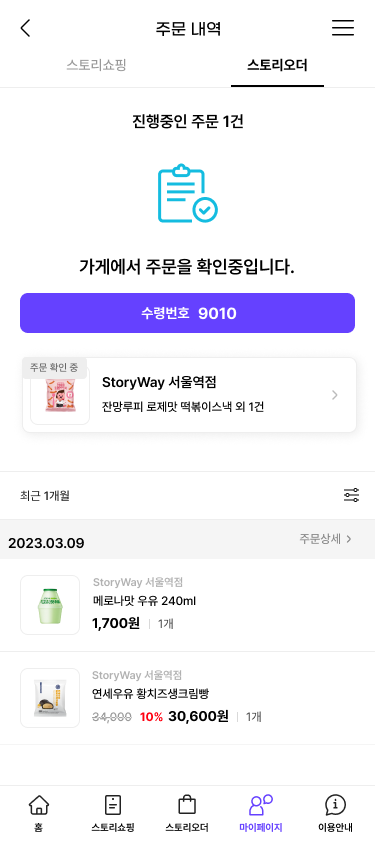 |  2개
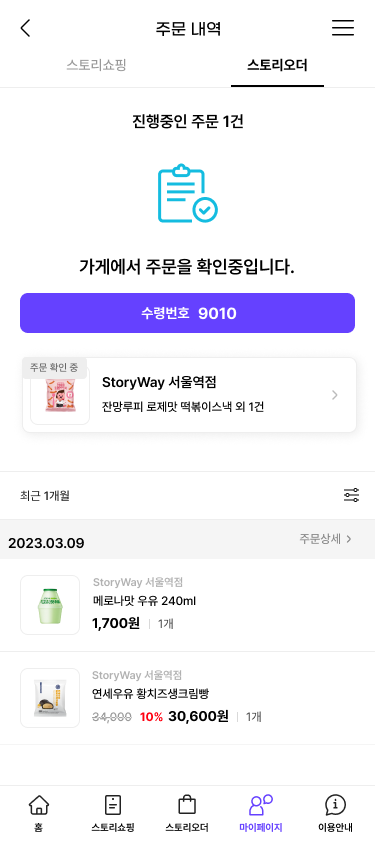 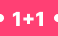 잔망루피 로제맛 떡볶이스낵
정가 1,700원이고 1+1 상품인 경우

2개  |  1,700원
4개  |  3,400원

으로 표시
[APP] 주문상세 (/mypage/order/smartorder/240302144841QBCG)
1. order product list
  1) if order product’s event_1p1_yn = ‘Y’
    - append 1+1 tag icon
스토리오더 에이전트
현재 상태에서는 POS, 에이전트 관련해서 1+1으로 변동되는 내용이 거의 없을 것 같습니다.
*에이전트에서는 총 주문금액만 표시하고, 개별 금액은 표시하지 않고 있습니다.